Student-Athlete Academic ReportCoastal Carolina University, 2022-23
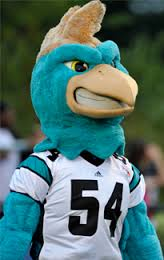 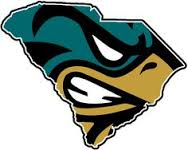 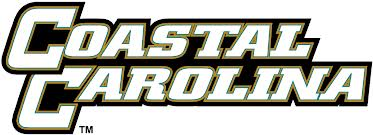 Faculty Senate Presentation
Mark Mitchell, NCAA Faculty Athletics Representative (F.A.R.)
November 29, 2023
NCAA Faculty Athletics Representative (FAR)
The Faculty Athletics Representative (FAR) is a member of the faculty appointed by the President to represent Coastal Carolina University and its faculty in relationships with the NCAA and the Sun Belt Conference. The FAR reports directly to the President. The FAR plays a key role in oversight of athletics programs, working to ensure the academic integrity of the athletics program and the welfare of student-athletes.
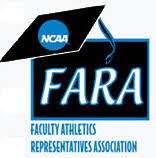 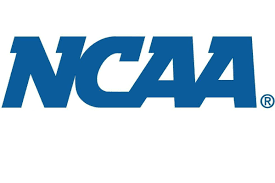 Dept. of Athletics Mission Statement
The Coastal Carolina University Department of Athletics seeks to provide our student-athletes the opportunities to reach their potential as responsible and productive citizens. 

This is accomplished by fostering a culture of success academically, athletically and personally. 

Athletic participation has the ability to provide an added dimension to the overall college experience of a student and to benefit the student in their personal and professional challenges.
Dept. of Athletics Diversity Statement
The Coastal Carolina University Department of Athletics embraces diversity among its student-athletes, coaches, and staff. 

As a Department of Athletics, we are committed to creating an inclusive community regardless of socioeconomic status, religion, gender, ethnicity, age, disabilities and sexual orientation.
Success in the CLASSROOM
18 of CCU’s 19 sport programs have a cumulative GPA over 3.00. That’s 95% of our teams!
11 of 11 Women’s Teams / 7 of 8 Men’s Teams

Three of our teams posted the highest GPAs in the conference during the 2022-23 academic year:
Football
also competed in the conference championship game
Men’s Tennis
Women’s Soccer
Sun Belt Conference Academic Awards 2022-23
The Sun Belt Conference Commissioner’s Cup recognizes student-athletes with overall GPA of at least 3.50.  CCU had 148 student-athletes recognized.
This is the 2nd highest figure ever for CCU.

The Sun Belt Conference Academic Honor Roll recognizes student-athletes with overall GPA between 3.00 and 3.49. CCU had 86 student-athletes recognized.

In total, 234 student-athletes were recognized by The Sun Belt Conference.
ASUN and C-USA Academic Awards 2022-23
CCU was an affiliate member of the Atlantic Sun Conference (ASUN) for Women’s Lacrosse in 2022-23. The ASUN Academic Honor Roll recognizes student-athletes with overall GPA of 3.00 and above. 
As CCU was a one-year affiliate, our student-athletes were not included in the conference honor roll.  They had 32 student-athletes who would have qualified.

CCU was an affiliate member of Conference USA (C-USA) for Women’s Beach Volleyball in 2022-23. The C-USA Academic Honor Roll recognizes student-athletes with overall GPA of 3.00 and above. 
As CCU was a one-year affiliate, our student-athletes were not included in the conference honor roll. They had 17 student-athletes who would have qualified.

Combining the 3 conference figures, CCU had a total of 283 student-athletes recognized.
Success in Competition:Sun Belt Conference Champions
Post-Season Recognition
Alvaro Garcia-Pascual (Men’s Soccer)
SBC First-Team All-Conference
Peter Dearle (Men’s Soccer) 
SBC Second-Team All-Conference
Scholar All American
Megan Brouse (Women’s Soccer)
SBC Second-Team All-Conference
Molly Jones (Cross Country)
SBC Champion (5K)
SBC Women’s Runner of the Year
NCAA Southeast All-Region
USTFCCCA All-Academic Athlete
Post-Season Recognition
Ella Saada (Volleyball)
SBC First-Team All-Conference
Lina Perugini (Volleyball)
SBC Second-Team All-Conference
Grayson McCall (Football)
SBC Player of the Year (3rd Time)
SBC First-Team All-Conference (3rd Time)
Jared Brown (Football)
SBC Freshman of the Year
College Football news Freshman All-American
Willie Lampkin (Football)
SBC First-Team All-Conference
Post-Season Recognition
Josaiah Stewart (Football)
SBC Second-Team All-Conference
Lance Boykin (Football)
SBC Second-Team All-Conference
Aja Blount (Women’s Basketball)
SBC First-Team All-Conference
Alexis Glasco (Women’s Indoor/Outdoor Track)
NCAA Second-Team All-American
SBC Champion – Indoor (60 Meter Hurdles)
SBC Champion – Outdoor (100 Meter Hurdles)
Post-Season Recognition
Alexis Glasco, Sydney Clemens, Amanda Kinloch, 
and Kayla Sweeney (Women’s Outdoor Track)
SBC 2nd Place 4 x 100 Meter Relay Team
Kayla Downey (Lacrosse)
ASUN Player of the Year
ASUN First-Team All-Conference
Avery McIlwaine (Lacrosse)
ASUN Midfielder of the Year
ASUN First-Team All-Conference
ASUN Scholar Athlete of the Year
Post-Season Recognition
Jordan Gertz (Lacrosse)
ASUN First-Team All-Conference
Seth Taylor (Men’s Golf)
SBC First-Team All-Conference
NCAA Regional Participant
Madie Lichty & Sarlota Svobodova (Beach Volleyball)
SBC First-Team All-Conference
Raychel Ehlers & Madison Allred (Beach Volleyball)
SBC Second-Team All-Conference
AVCA Top-Flight Award Recipients
Post-Season Recognition
Victoire De Samucewicz (Women’s Tennis)
SBC Second-Team All-Conference (Singles)
SBC Second-Team All-Conference (Doubles)
Jesse Hollins (Women’s Tennis)
SBC Second-Team All-Conference (Doubles)
Tatum Berger (Women’s Tennis)
SBC Newcomer of the Year
Anna Babayan (Women’s Tennis)
SBC Women’s Tennis Player to Watch
Carlos Berna Ruiz (Men’s Tennis)
SBC Second-Team All-Conference (Singles)
Post-Season Recognition
Iyanla De Jesus (Softball)
SBC First-Team All-Conference
Diamond Williams (Softball)
SBC Second-Team All-Conference
Caden Bodine (Baseball)
Baseball America Freshmen All-American
Collegiate Baseball Freshman All-American
SBC Freshman of the Year
SBC First-Team All-Conference
Nick Luckey (Baseball)
SBC First-Team All-Conference
Post-Season Recognition
Teddy Sharkey (Baseball)
Collegiate Baseball/Rawlings All-American
SBC First-Team All-Conference
Derek Bender (Baseball)
Rawlings All-American
SBC First-Team All-Conference
Blake Barthol (Baseball)
Collegiate Baseball Freshman All American
Zack Beach (Baseball)
SBC Second-Team All-Conference
Post-Season Recognition
Payton Eeles (Baseball)
SBC Second-Team All-American
Graham Brown (Baseball)
SBC Second-Team All-American
Recognizing ACADEMIC and ATHLETIC Excellence
1A FAR Academic Excellence Award Winners:
Alyssa Eske (Beach Volleyball)
Sarlota Svobodova (Beach Volleyball)
JT Killen (Football)
Iyanla De Jesus (Softball)
Rebeka Fucka (Volleyball)
Ashley Rulison (Women’s Cross-Country)
Brooke Gottlieb (Lacrosse)
Megan Brouse (Women’s Soccer)
Nikki Boon (Women’s Track & Field)
Recognizing ACADEMIC and ATHLETIC Excellence
College Sports Communicators (CSC) Academic All-District Team … recognizing student-athletes who combine performances ON THE COURT and IN THE CLASSROOM.
Iyanla De Jesus (Softball)
Riley Zana (Softball)
Abbey Montoya (Softball)
Nicolette Picone (Softball)
Mady Volpe (Softball)
Matthew Potok (Baseball)
Anna Babayan (Women’s Tennis)
Recognizing ACADEMIC and ATHLETIC Excellence
CSC Academic All-District Recognition cont. …
Megan Hopton (Women’s Tennis)
Lilie Steryous (Women’s Tennis)
Carlos Berna Ruiz (Men’s Tennis)
Steve Mundt (Men’s Tennis) 
Maj Tomac (Men’s Tennis)
Guilherme Toresan (Men’s Tennis)
Kayla Downey (Lacrosse)
Avery McIlwaine (Lacrosse)
Monica Manley (Lacrosse)
Lance Boykin (Football)
Recognizing ACADEMIC and ATHLETIC Excellence
CSC Academic All-District Recognition cont. …
Shane Bruce (Football)
Liam Gray (Football)
Kade Hensley (Football)
Tavyn Jackson (Football)
JT Killen (Football)
Jairan Parker (Football)
Rolan Wooden II (Football)
Mael Couteau (Men’s Soccer)
Peter Dearle (Men’s Soccer)
Recognizing ACADEMIC and ATHLETIC Excellence
CSC Academic All-District Recognition cont. …
Alex Kinateder (Soccer)
Luc Mikula (Soccer)
Dimitris Moraitakis (Soccer)
Recognizing ACADEMIC and ATHLETIC Excellence
The NFF Hampshire Honor Society recognizes college football players from all divisions of the NCAA, NAIA, and sprint football, who each maintained a cumulative 3.2 GPA or better throughout their college careers.
Lance Boykin
Bryce Carpenter
TJ Ivy Jr.
Antwine Loper
Kennedy Roberts
Tyler Roberts
Reese White
Rolan Wooden II
Recognizing ACADEMIC and ATHLETIC Excellence
2023 Women's Golf Coaches Association (WGCA) All-America Scholars
Luisa Gibson 
Isabella Spinazze
Clare Gimpel 
2023 Academic All-American by the Golf Coaches Association of America
Garrett Cooper
Trey Crenshaw
Seth Taylor
Recognizing ACADEMIC and ATHLETIC Excellence
TEAM Academic Awards
ABCA Team Academic Excellence Award (Baseball)
USMC/AVCA Team Academic Award (Volleyball)
USMC/AVCA Team Academic Award (Beach Volleyball)
United Soccer Coaches Team Academic Award (Men’s Soccer)
United Soccer Coaches Team Academic Award (Women’s Soccer)
Intercollegiate Tennis Association (ITA) All-Academic Team (Women’s Tennis)
Intercollegiate Tennis Association (ITA) All-Academic Team (Men’s Tennis)
USTFCCCA All-Academic Team (Men’s Track & Field)
USTFCCCA All-Academic Team (Women’s Track & Field)
Cumulative Grade Point Average (GPA) Summary for Student-Athletes, at the end of Spring 2023 semester
Average Grade Point Average Per Team –Women’s Sports at end of Spring 2023
Average Grade Point Average Per Team –Men’s Sports at end of Spring 2023
Distribution of Student-Athletes (including Team Managers, Dance, & Cheer) by College
Sports with Head Count Scholarships
Head count sports mean the team is restricted in the number of student-athletes who can be on scholarship. For example, an NCAA DI FBS Football team is allowed 85 scholarships per year and they are only allowed to have 85 athletes on scholarship. They cannot divide that money up to give half scholarships to more student-athletes.
 
Football (DI FBS only)
Basketball (DI men’s and women’s)
Tennis (DI women only)
Gymnastics (DI women only) 
Volleyball (DI women only).
Sports with Equivalency Scholarships
Equivalency scholarships mean there is no restriction on the number of student-athletes who may be on scholarship, but there is a limit on the number of scholarships a team can have. For example, a team might have 30 student-athletes and 15 scholarships. Rather than have 15 student-athletes on scholarships and 15 student-athletes as walk-ons, a coach may divide the scholarships and all student-athletes could receive a half scholarship. For most equivalency sports, athletes are on partial scholarships.

In some sports, there are also limits on the number of student-athletes receiving scholarships (Baseball = 27; Beach Volleyball = 14).
Coastal Carolina University
NCAA Scholarships Per SportMen’s Sports
NCAA Scholarships Per SportWomen’s Sports
Graduation Success Rate(GSR)
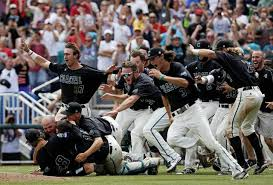 [Speaker Notes: Graduation Success Rate

A graduation rate FEDERAL (percent) is based on a comparison of the number of students who entered a college or university and the number of those who graduated within 6 years.
The GSR (6 year) subtracts students from entering the cohort who are considered allowable exclusions (those who die or become disabled, those who leave school to join the armed forces, foreign services or a church mission) AS WELL AS those who would have been academically eligible to compete had they returned to their university.
The GSR measures graduation rates at Division I institutions and includes students transferring into the institutions. 
The GSR also allows institutions to subtract student-athletes who leave their institutions prior to graduation as long as they would have been academically eligible to compete had they remained.]
NCAA Division I Academic Reforms:Graduation Success Rate (GSR)
Graduation Success Rate (GSR)
The NCAA developed the Division I Graduation Success Rate in response to college and university presidents who wanted graduation data that more accurately reflect the mobility among all college students today.

The GSR takes into account: (a) incoming transfers who graduate from a different institution than the one they started at; and (b) transfers who leave an institution in good standing.

Calculations

(Freshmen + transfers) – students leaving with academic eligibility
[Speaker Notes: Both public information.

APR

4 YEAR AVERAGE
TOTAL POINTS OF TEAM’S ROSER (ON FINANCIAL AID) DIVIDED BY THE TOTAL POINTS POSSIBLE.
FROM NCAA.ORG        Each student-athlete receiving athletically related financial aid earns one retention point for staying in school and one eligibility point for being academically eligible. A team’s total points are divided by points possible and then multiplied by one thousand to equal the team’s Academic Progress Rate score. 

POINTS  = ELIGIBLE + RETURNED

GSR

The GSR (6 year) subtracts students from entering the cohort who are considered allowable exclusions (those who die or become disabled, those who leave school to join the armed forces, foreign services or a church mission) AS WELL AS those who would have been academically eligible to compete had they returned to their university.]
Graduation Success Rates (GSR) for 2016-17 Cohort Group
Graduation Success Rates (GSR) for CCU Women’s Sports (2016-17 cohort)
Graduation Success Rates (GSR) for CCU Women’s Sports over the last 6-years
Graduation Success Rates (GSR) for CCU Men’s Sports (2016-17 cohort)
Graduation Success Rates (GSR) for CCU Men’s Sports over the last 6 years
Academic Progress Rate(APR)
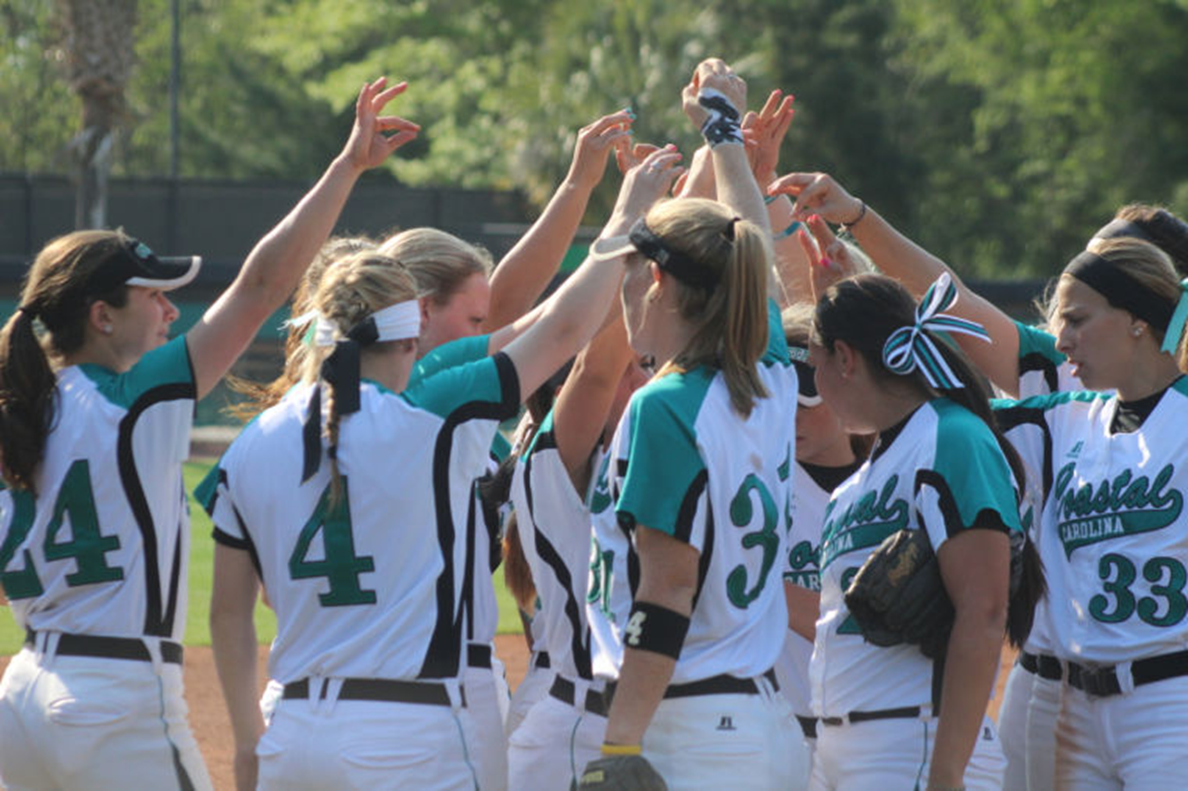 NCAA Division I Academic Reforms:Academic Progress Rate (APR)
Academic Progress Rate (APR) – multi-year measurement of academic progress and an institution’s retention of student-athletes (those who receive athletics financial aid). The report is based on two factors: (1) eligibility/progress toward graduation and (2) retention.

Calculations
Total points earned by team (SA with institutional financial aid) / total points possible. Top Score = 1,000.
Four-year average for multi year rate
[Speaker Notes: Both public information.

APR

4 YEAR AVERAGE
TOTAL POINTS OF TEAM’S ROSER (ON FINANCIAL AID) DIVIDED BY THE TOTAL POINTS POSSIBLE.
FROM NCAA.ORG        Each student-athlete receiving athletically related financial aid earns one retention point for staying in school and one eligibility point for being academically eligible. A team’s total points are divided by points possible and then multiplied by one thousand to equal the team’s Academic Progress Rate score. 

POINTS  = ELIGIBLE + RETURNED

GSR

The GSR (6 year) subtracts students from entering the cohort who are considered allowable exclusions (those who die or become disabled, those who leave school to join the armed forces, foreign services or a church mission) AS WELL AS those who would have been academically eligible to compete had they returned to their university.]
Academic Progress Rate (APR) for Women’s Sports  (2022-2023)
[Speaker Notes: Both public information.

APR

4 YEAR AVERAGE
TOTAL POINTS OF TEAM’S ROSER (ON FINANCIAL AID) DIVIDED BY THE TOTAL POINTS POSSIBLE.
FROM NCAA.ORG        Each student-athlete receiving athletically related financial aid earns one retention point for staying in school and one eligibility point for being academically eligible. A team’s total points are divided by points possible and then multiplied by one thousand to equal the team’s Academic Progress Rate score. 

POINTS  = ELIGIBLE + RETURNED

GSR

The GSR (6 year) subtracts students from entering the cohort who are considered allowable exclusions (those who die or become disabled, those who leave school to join the armed forces, foreign services or a church mission) AS WELL AS those who would have been academically eligible to compete had they returned to their university.]
APR for Women’s Sports  over the last 6 reporting periods
[Speaker Notes: Both public information.

APR

4 YEAR AVERAGE
TOTAL POINTS OF TEAM’S ROSER (ON FINANCIAL AID) DIVIDED BY THE TOTAL POINTS POSSIBLE.
FROM NCAA.ORG        Each student-athlete receiving athletically related financial aid earns one retention point for staying in school and one eligibility point for being academically eligible. A team’s total points are divided by points possible and then multiplied by one thousand to equal the team’s Academic Progress Rate score. 

POINTS  = ELIGIBLE + RETURNED

GSR

The GSR (6 year) subtracts students from entering the cohort who are considered allowable exclusions (those who die or become disabled, those who leave school to join the armed forces, foreign services or a church mission) AS WELL AS those who would have been academically eligible to compete had they returned to their university.]
Academic Progress Rate (APR) for Men’s Sports (2022-23)
[Speaker Notes: Both public information.

APR

4 YEAR AVERAGE
TOTAL POINTS OF TEAM’S ROSER (ON FINANCIAL AID) DIVIDED BY THE TOTAL POINTS POSSIBLE.
FROM NCAA.ORG        Each student-athlete receiving athletically related financial aid earns one retention point for staying in school and one eligibility point for being academically eligible. A team’s total points are divided by points possible and then multiplied by one thousand to equal the team’s Academic Progress Rate score. 

POINTS  = ELIGIBLE + RETURNED

GSR

The GSR (6 year) subtracts students from entering the cohort who are considered allowable exclusions (those who die or become disabled, those who leave school to join the armed forces, foreign services or a church mission) AS WELL AS those who would have been academically eligible to compete had they returned to their university.]
APR for Men’s Sports over the last  reporting periods
[Speaker Notes: Both public information.

APR

4 YEAR AVERAGE
TOTAL POINTS OF TEAM’S ROSER (ON FINANCIAL AID) DIVIDED BY THE TOTAL POINTS POSSIBLE.
FROM NCAA.ORG        Each student-athlete receiving athletically related financial aid earns one retention point for staying in school and one eligibility point for being academically eligible. A team’s total points are divided by points possible and then multiplied by one thousand to equal the team’s Academic Progress Rate score. 

POINTS  = ELIGIBLE + RETURNED

GSR

The GSR (6 year) subtracts students from entering the cohort who are considered allowable exclusions (those who die or become disabled, those who leave school to join the armed forces, foreign services or a church mission) AS WELL AS those who would have been academically eligible to compete had they returned to their university.]
CCU Student-Athletes Serving our Community
PGA HOPE – introducing golf to military veterans with disabilities.
Miracle League Baseball, Golf, Soccer, and Softball – providing participation sports for children with disabilities.
Caring for Kindergartners – teaching the importance of reading and giving to others.
Adopt-A-Chant – providing donations to underprivileged children in Horry County.
CCU Student-Athletes Serving our Community
Help 4 Kids / Backpack Buddies –providing food donations to be sent home with children for the weekend.
Habitat for Humanity – providing a pathway to affordable housing.
A Night To Shine – providing a prom experience for people with special needs ages 14 and older.  The event is co-sponsored by the Tim Tebow Foundation and held at the Rock Church in Conway, SC.
CCU Student-Athletes Serving our Community
Boys and Girls Club of The Grand Strand – providing after-school programming for disadvantaged children.
Easter for Seniors – providing Easter Baskets to the residents of Carolina Gardens Senior Living Center.
Valentine’s Day – providing Valentine’s Day cards to the residents of Reflections Senior Assisted Living Center.
Food Drive for Horry County – providing non-perishable food to the needy in our community.
Recognition of our Colleagues
Dr. Justin Lovich (Assoc. Professor of Sport Management) was the 2023 CCU SAAC Professor of the Year. He was also our CCU nominee for the Sun Belt Conference Professor of the Year Award.
Recognition of our Colleagues
Sun Belt Conference Geography
Sun Belt Sponsored Sports
SBC Bubas Cup 2022-23
The Bubas Cup is the SBC’s  annual all sports championship trophy.
South Alabama (142 pts.)
James Madison (132 pts.)
Louisiana (127.5 pts.)
Southern Miss. (124.5 pts.)
Texas State (124 pts.)
Coastal Carolina (121.5 pts.)

NOTE:  CCU earned more points in 2022-23 than in 2021-22 (121.5 compared to 108.5) but finished lower in the team rankings
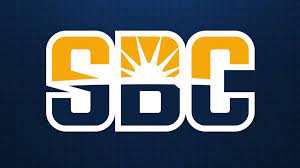